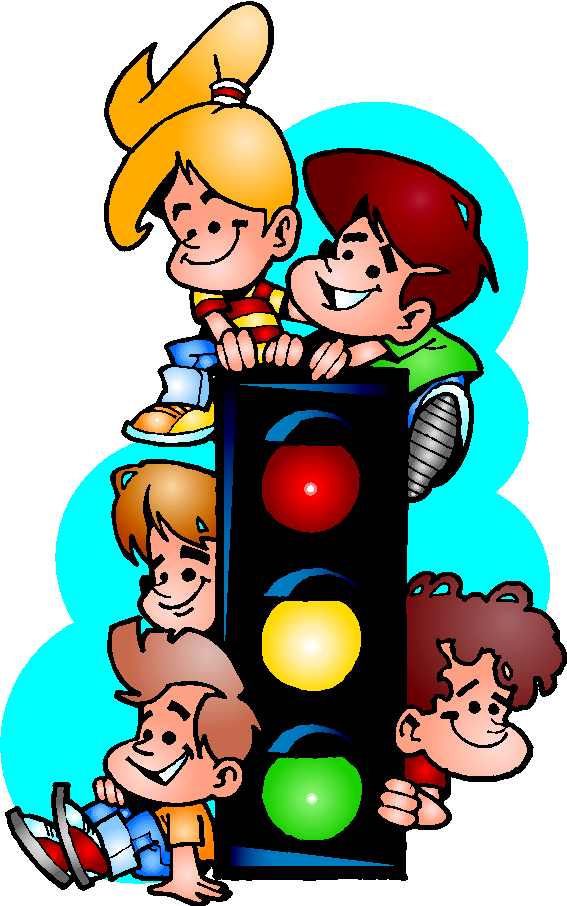 Познавательная игра
            для детей и родителей 

«Правила не только знаем,
 всей семьёй их выполняем»
учитель: Сметанина И.В
учащиеся и родители  2кл
члены отряда ЮИД- учащиеся 6 класса
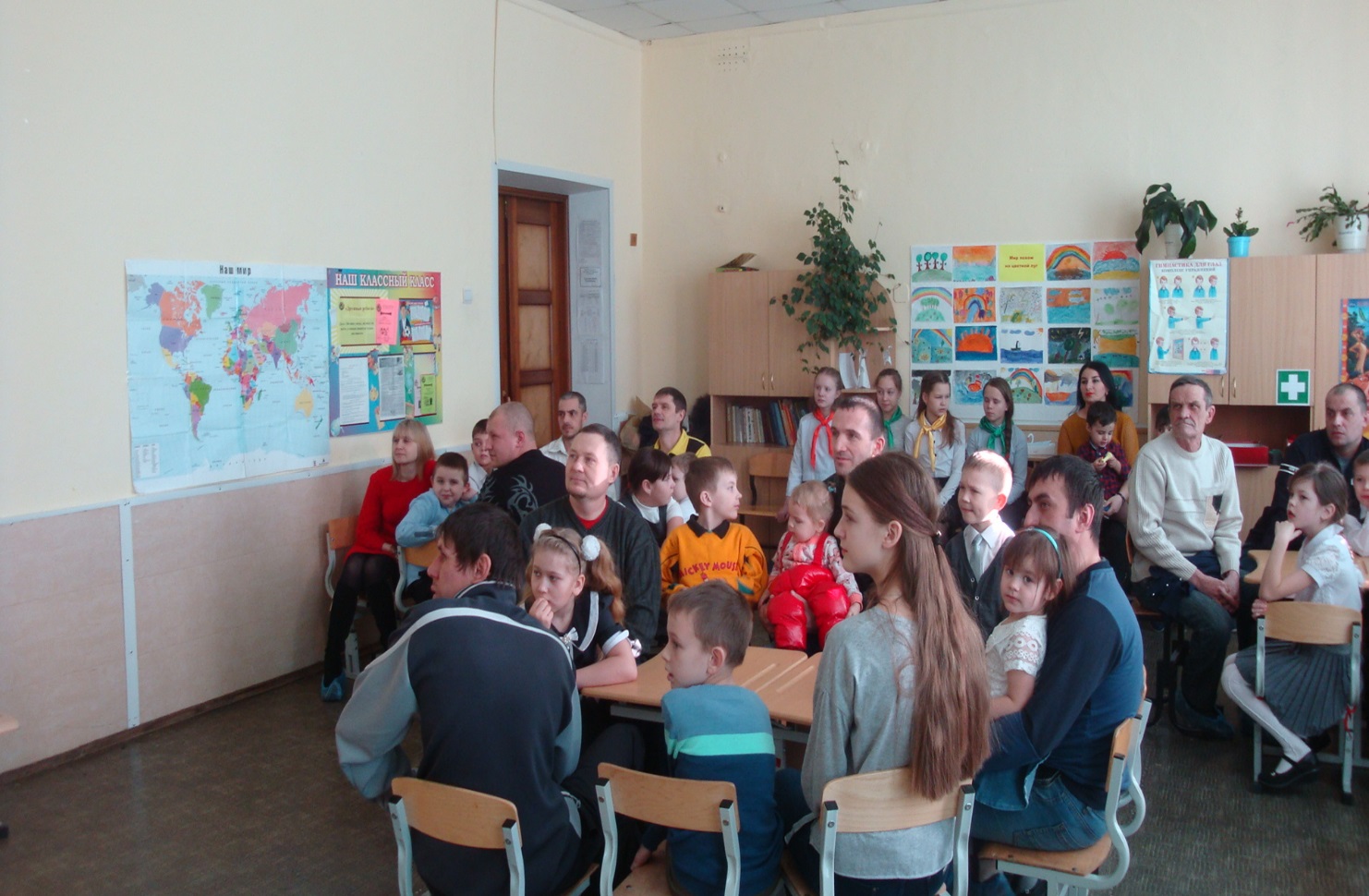 Внимание! Внимание!Вас ожидает состязание!На лучшее знание и умениеПравил дорожного движения
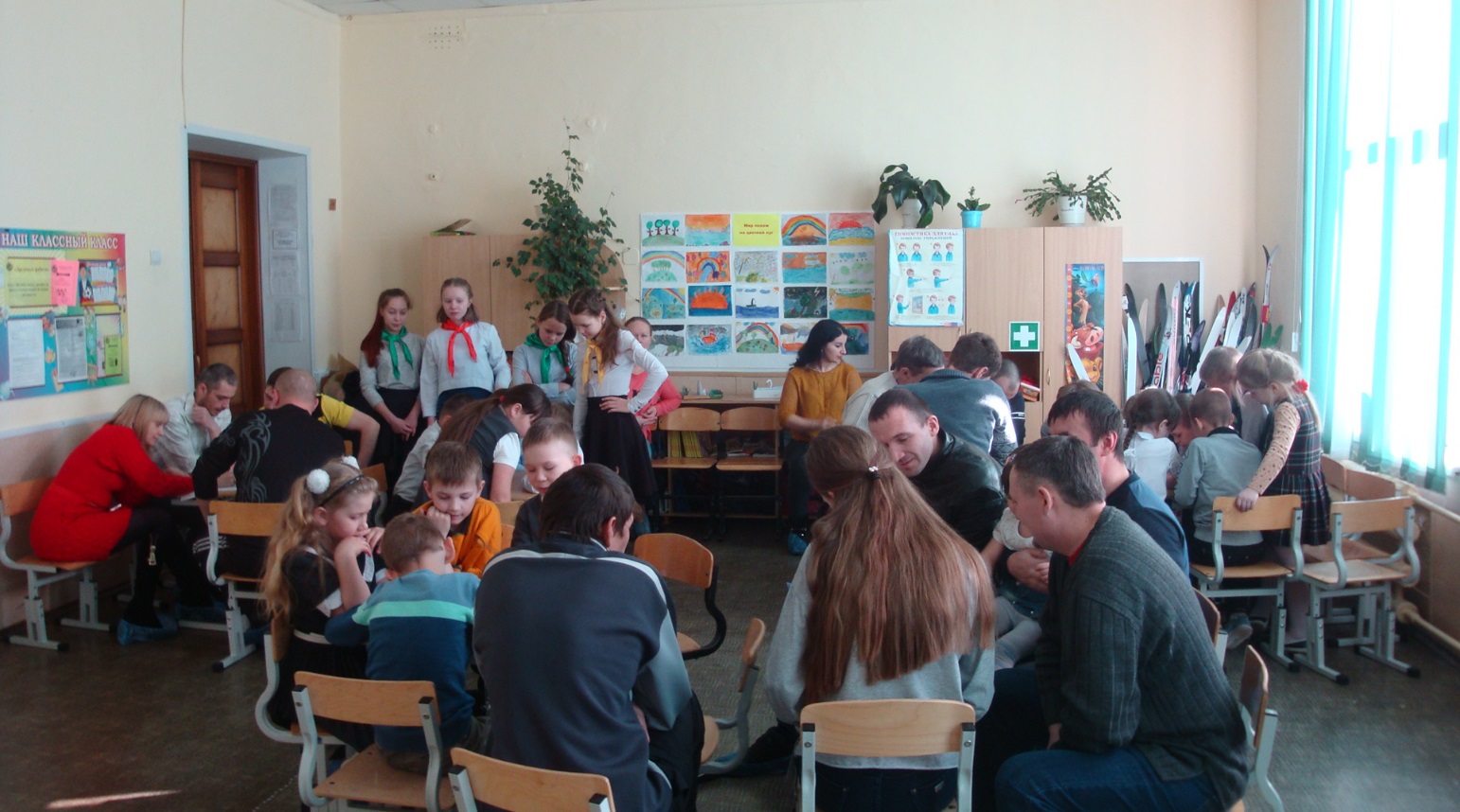 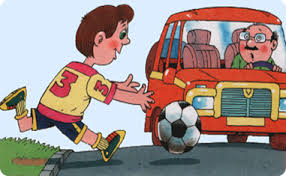 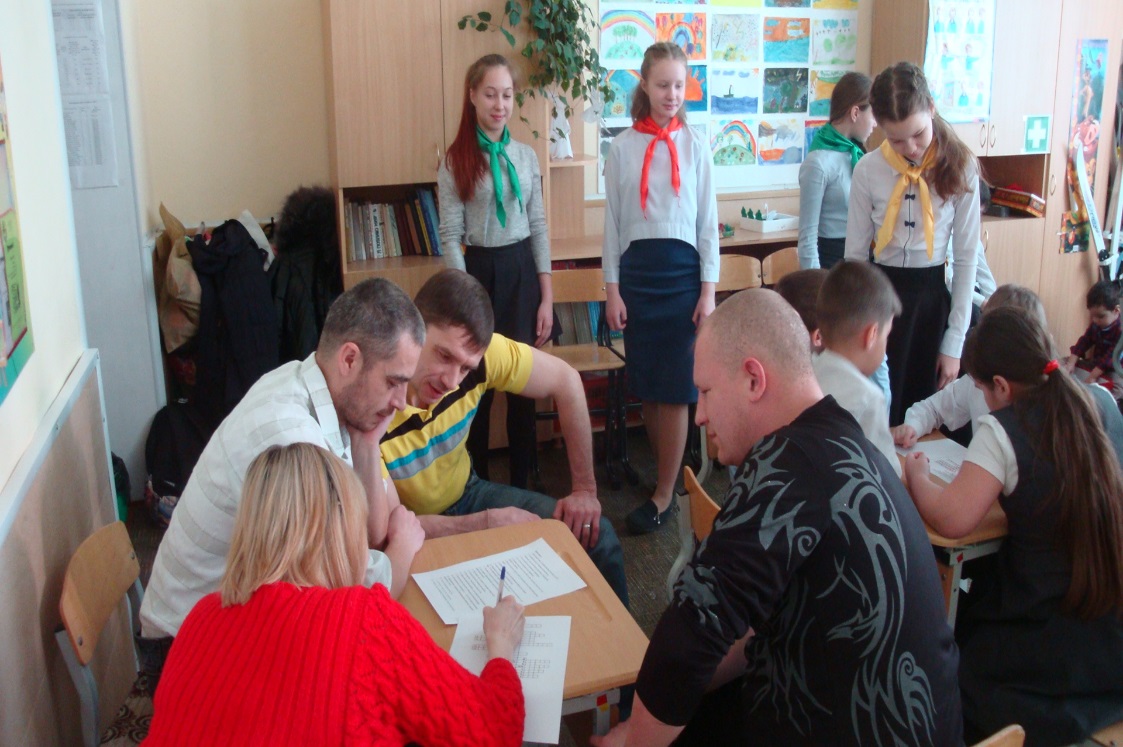 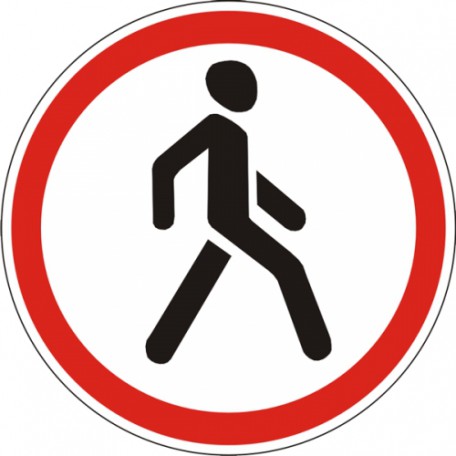 Все кроссворды разгадаем, лучше правила узнаем.
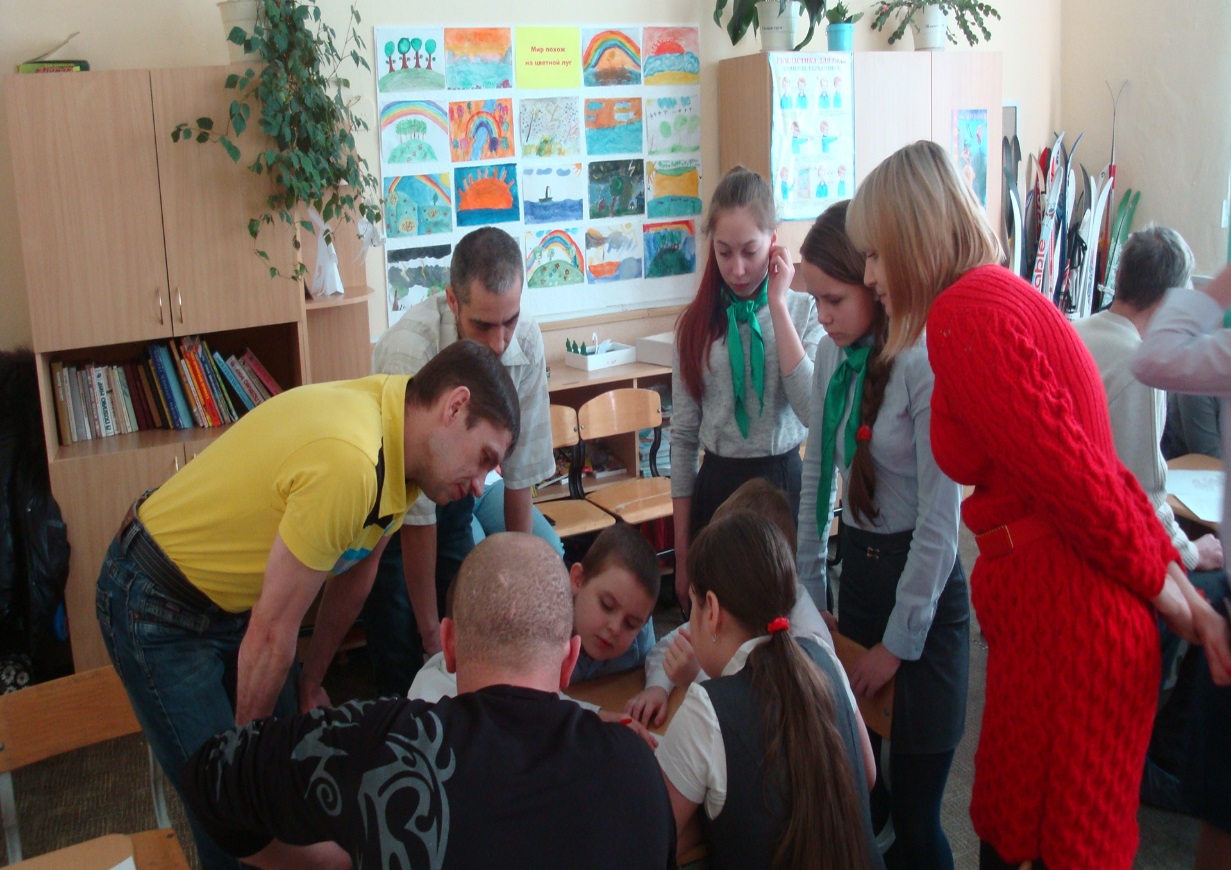 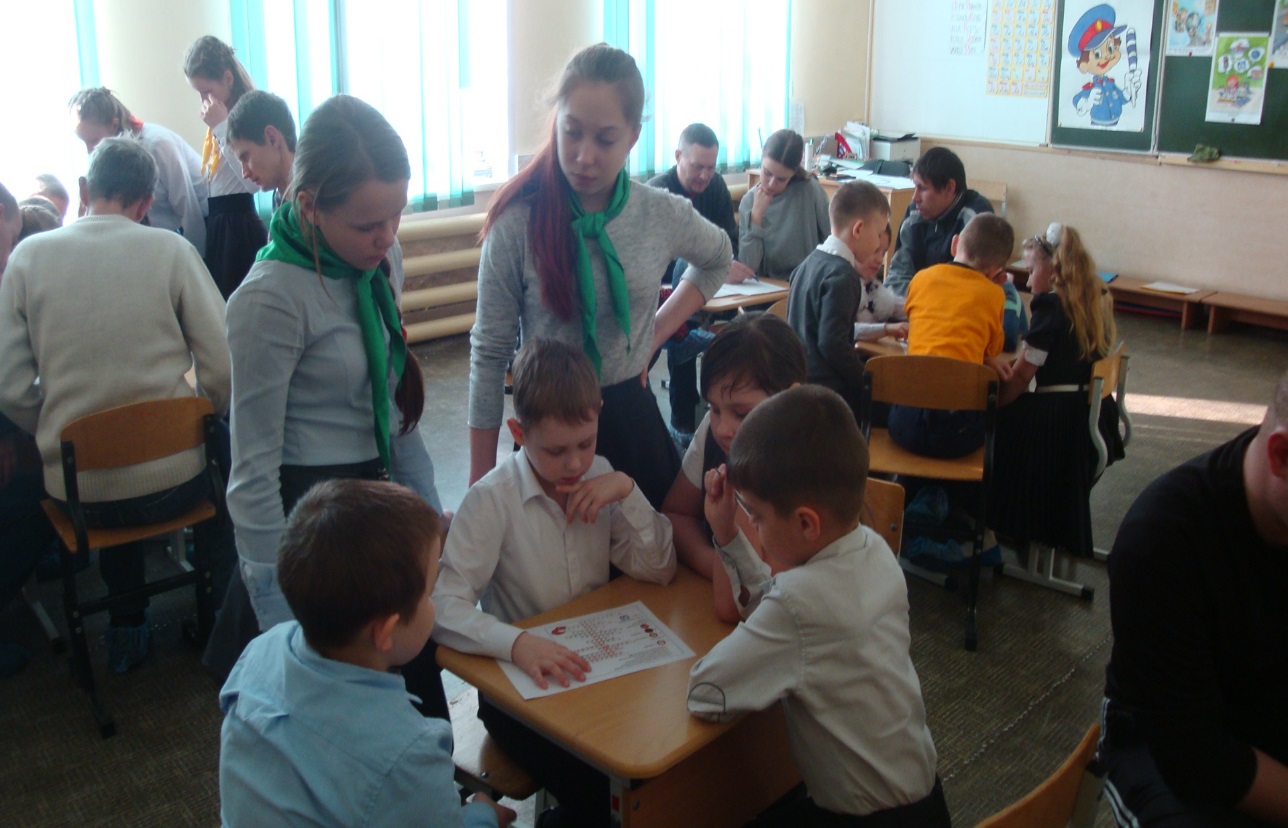 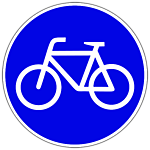 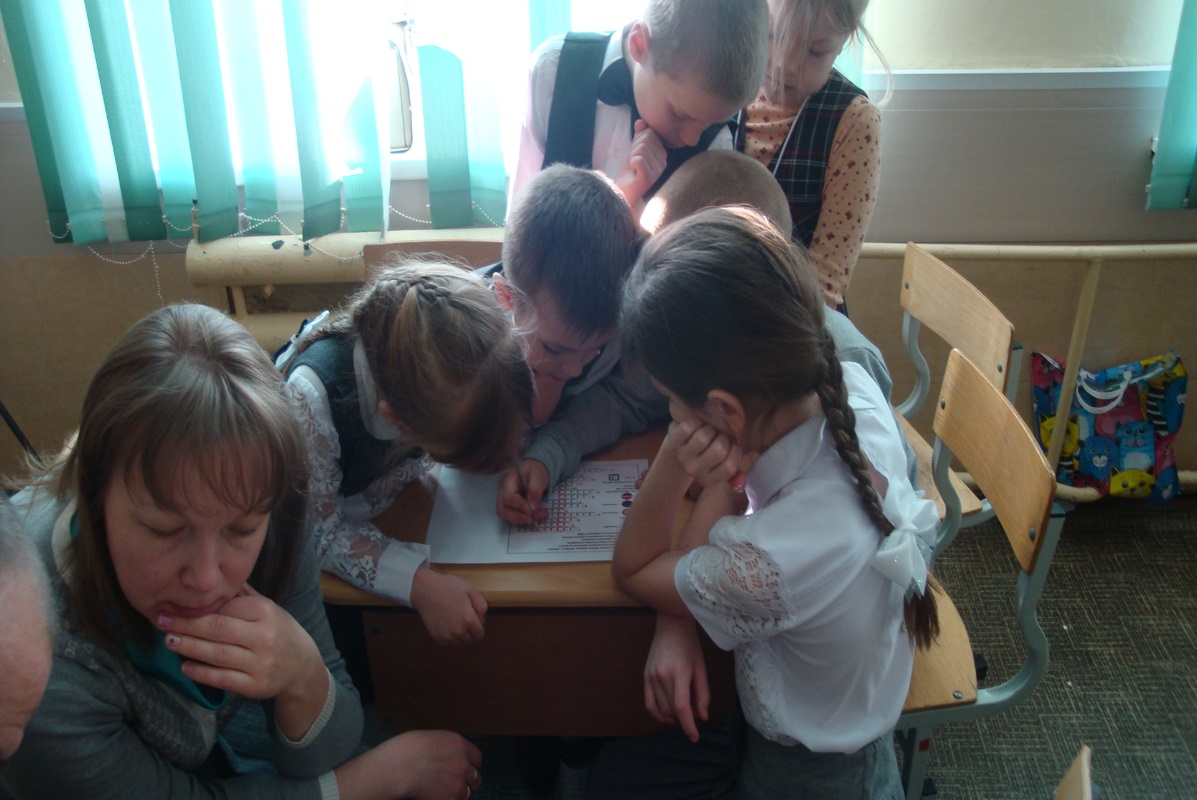 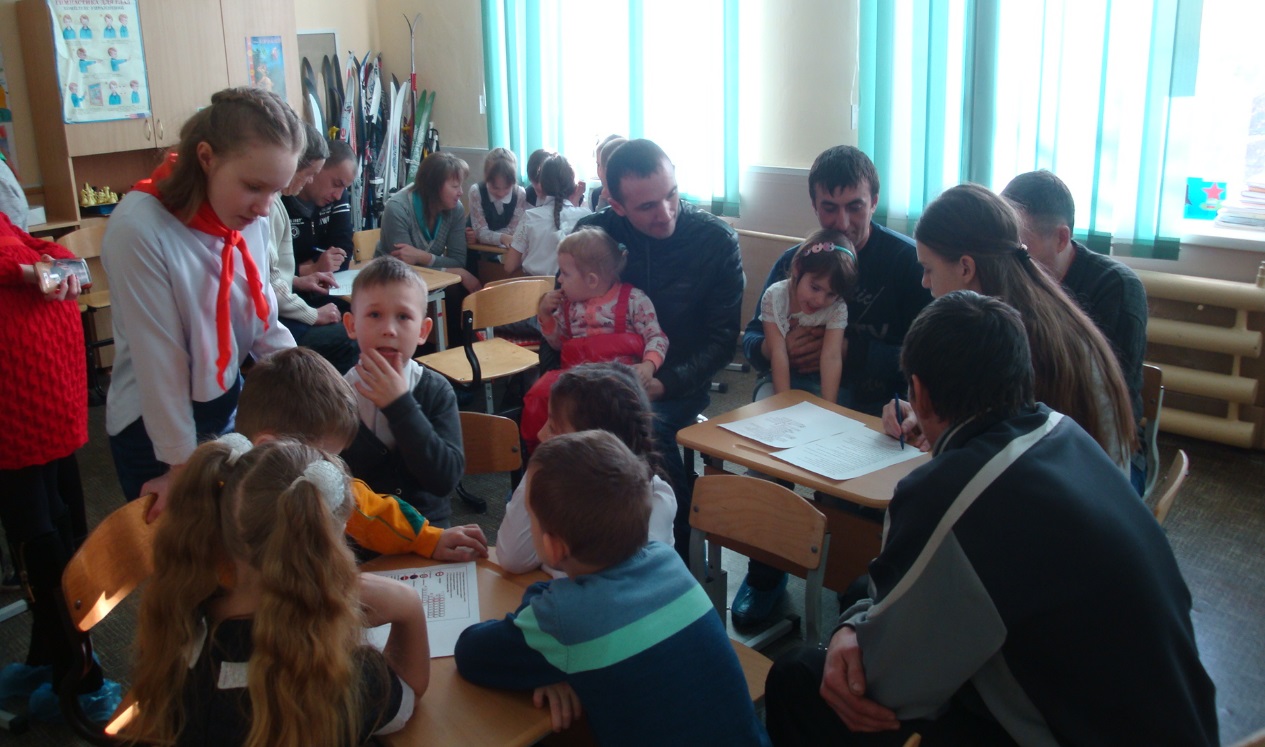 Конкурс «Перекрёсток»
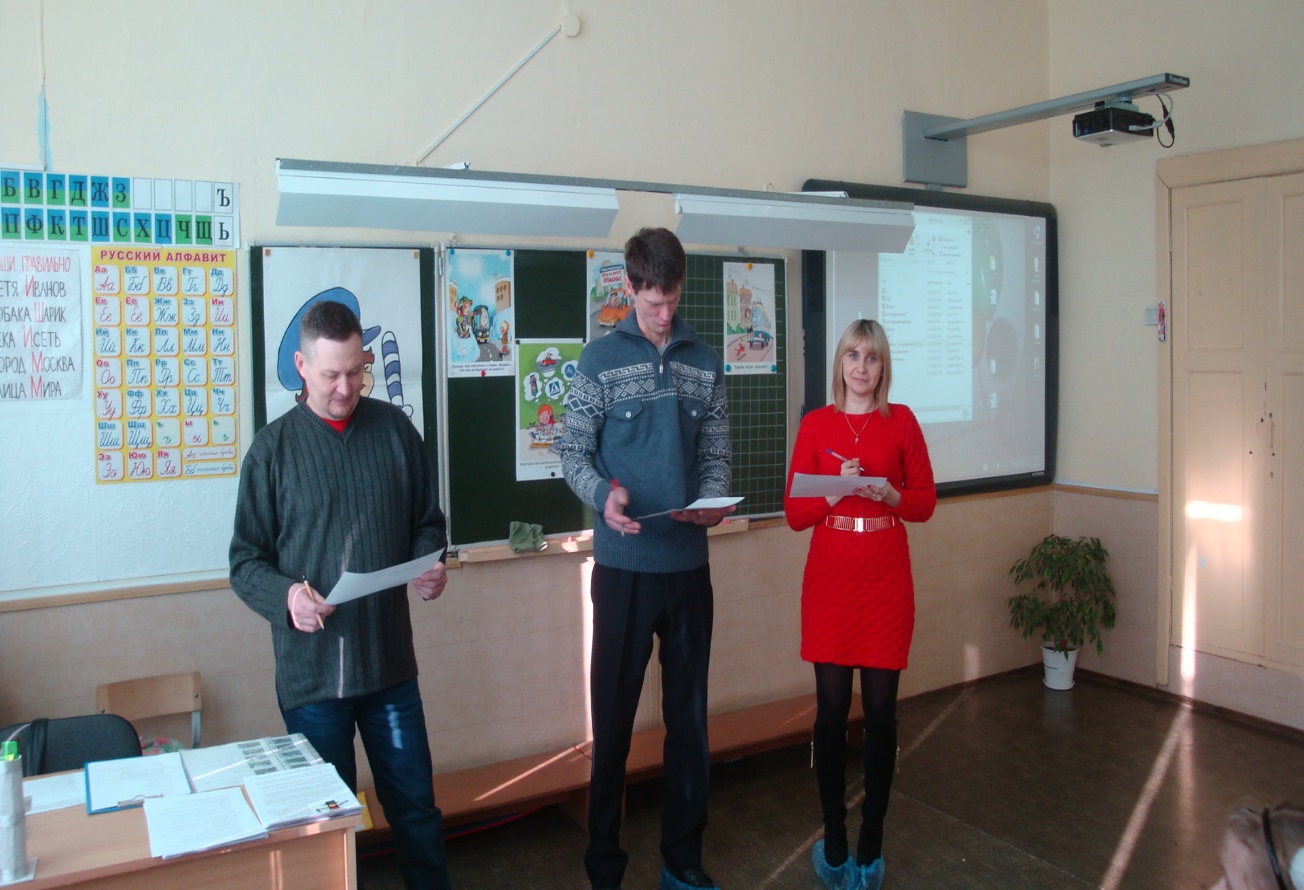 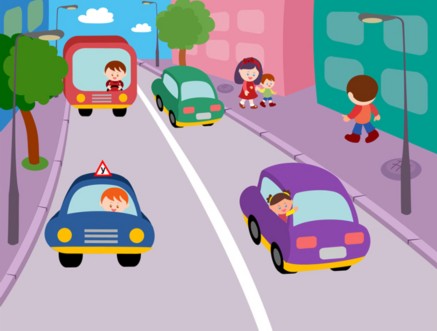 Весело играем, в игре правила повторяем.
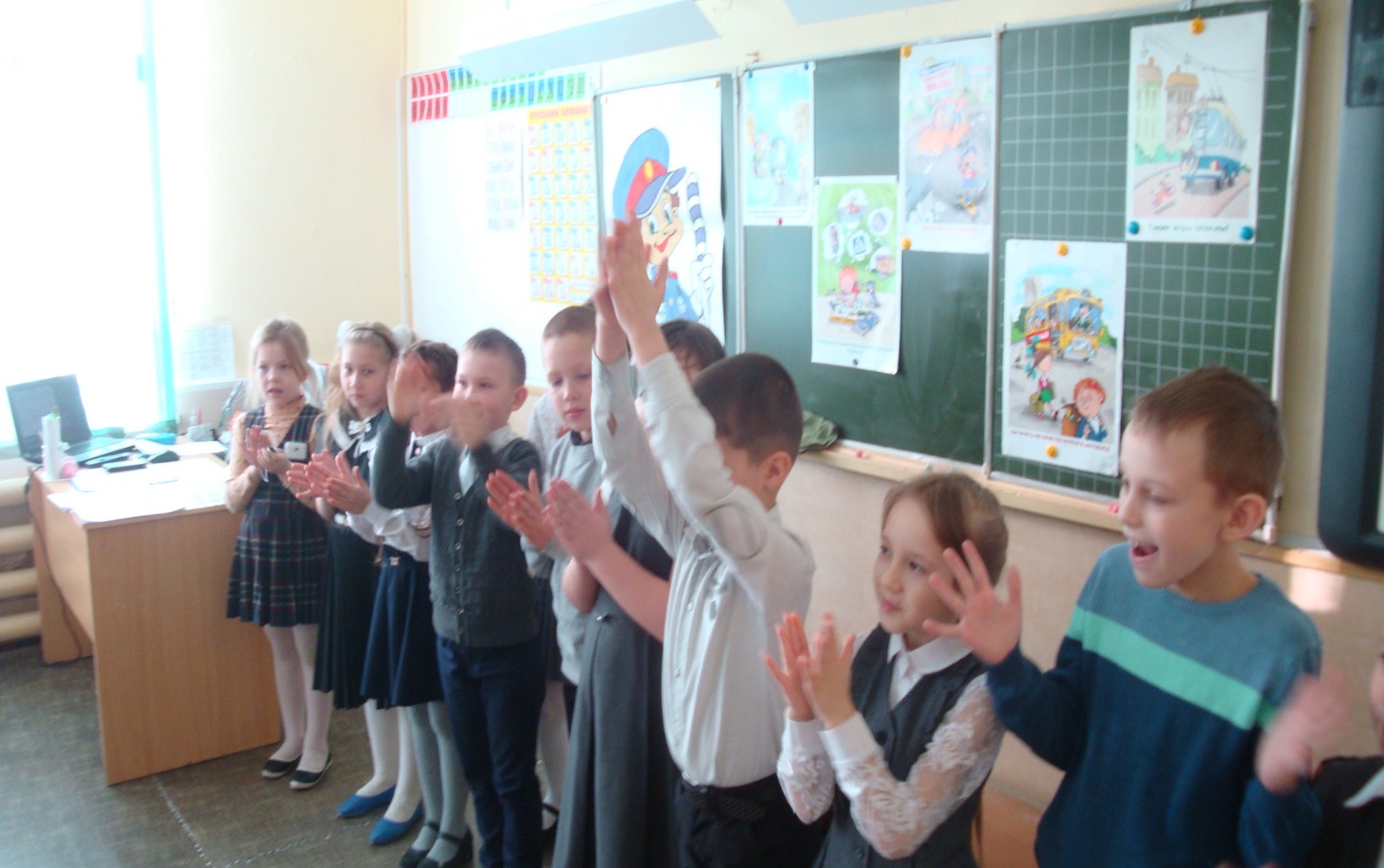 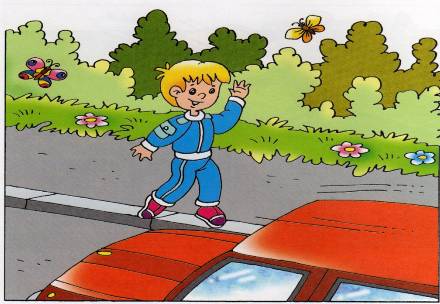 «Ситуации – ловушки»
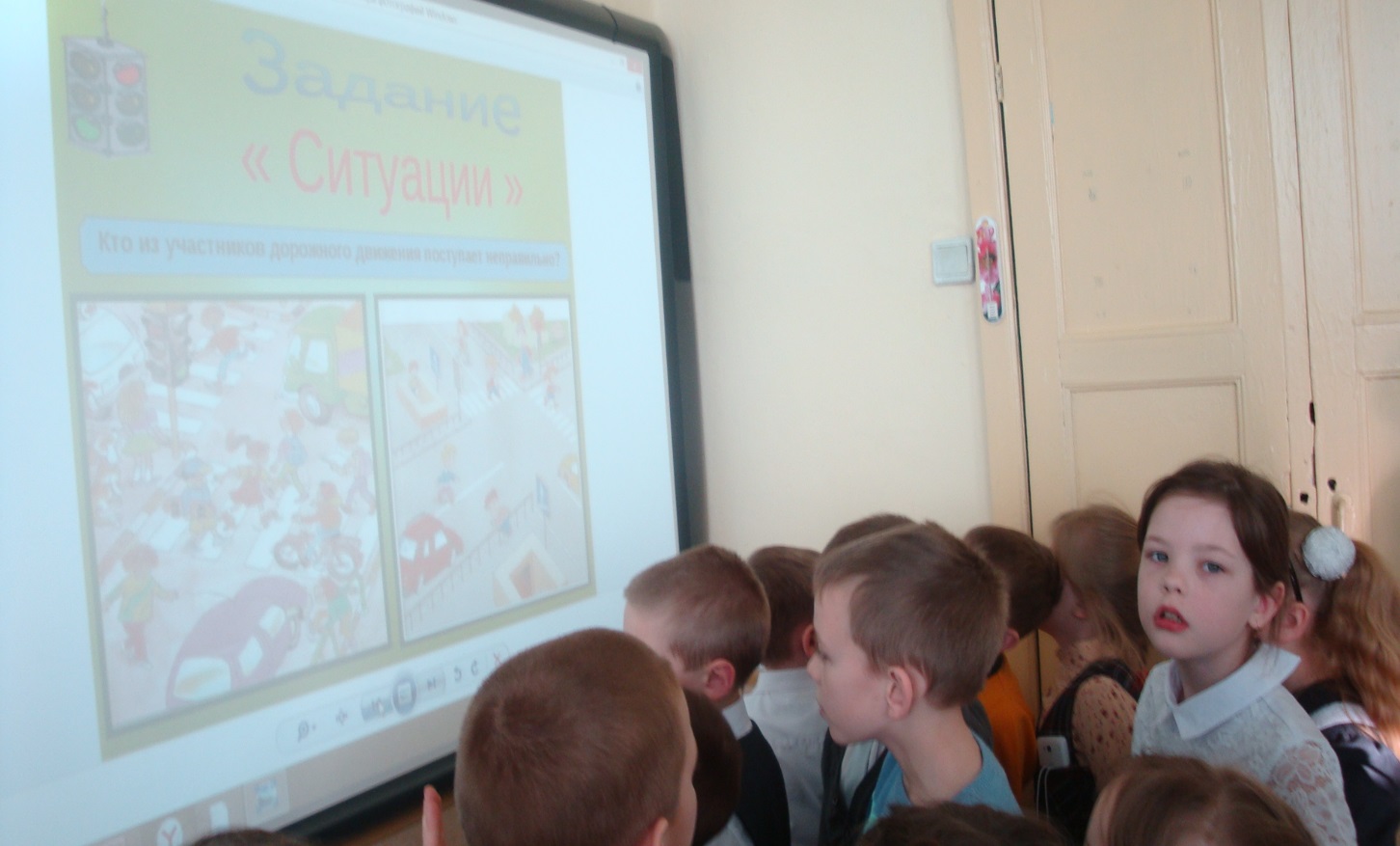 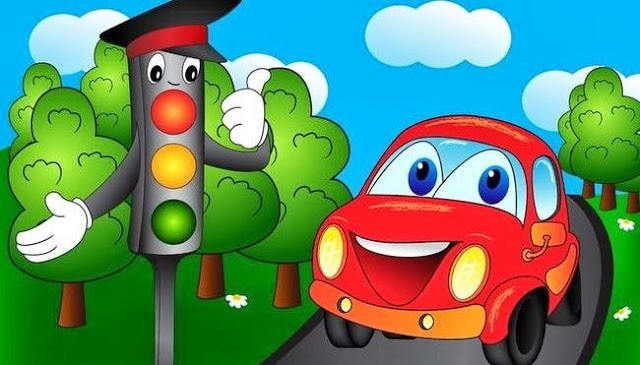 Знаю сам - научу ребёнка
Памятки вручаем, ещё раз о правилах напоминаем
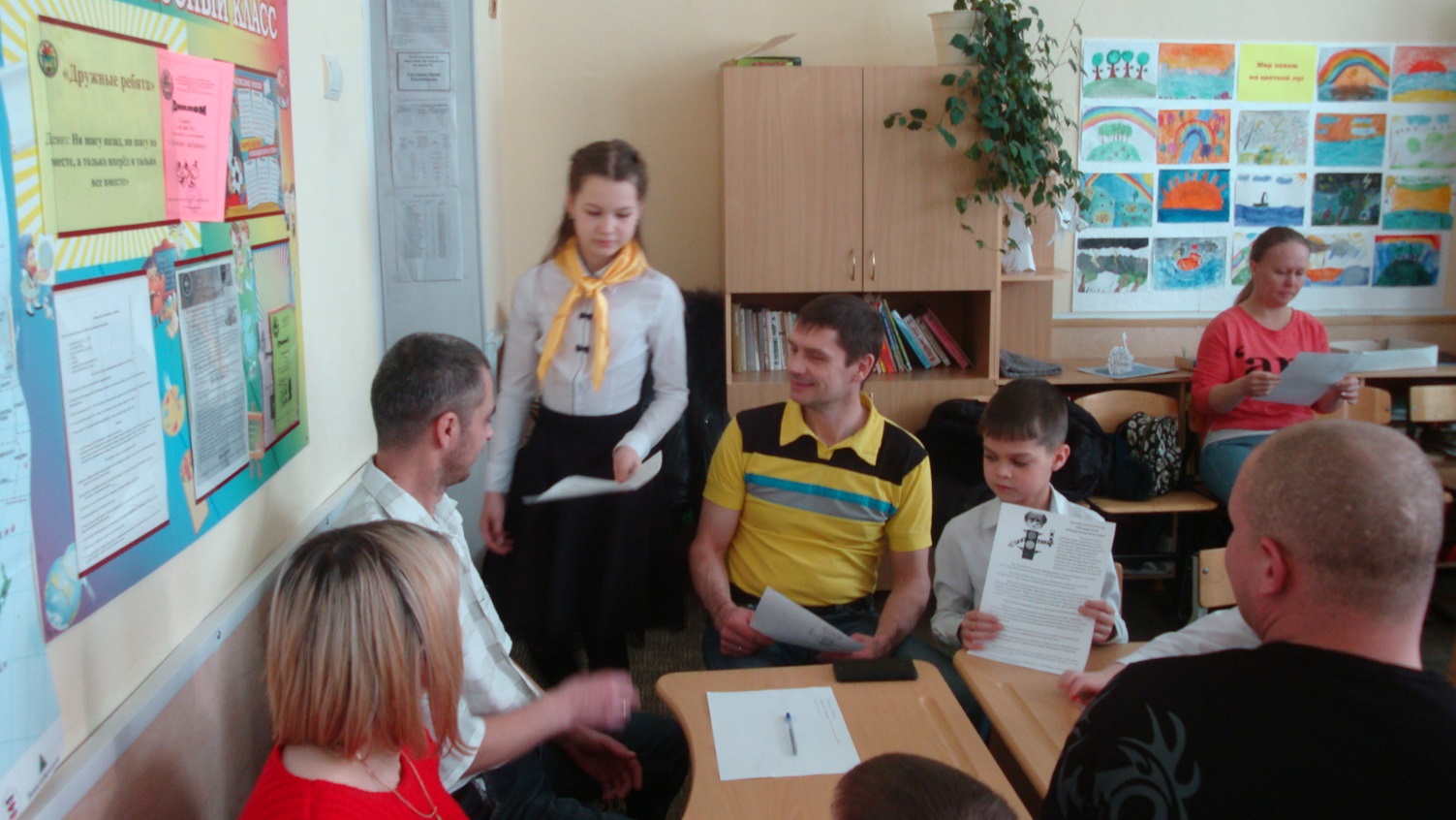